TRƯỜNG TIỂU HỌC ÁI MỘ A
Bài giảng điện tử Tiếng Việt lớp 1
Tên bài: ươm - ươp
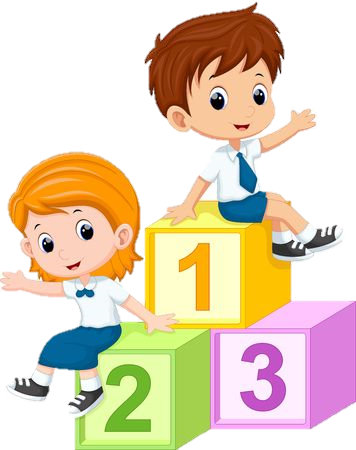 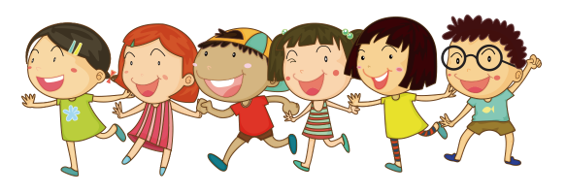 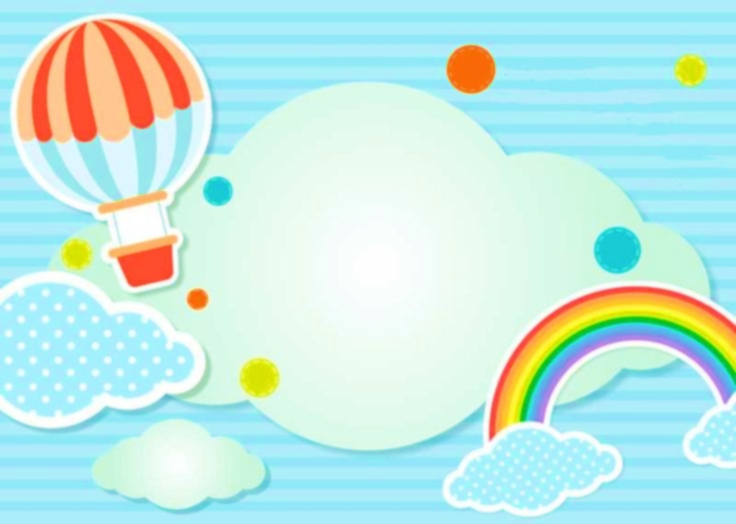 Khởi động
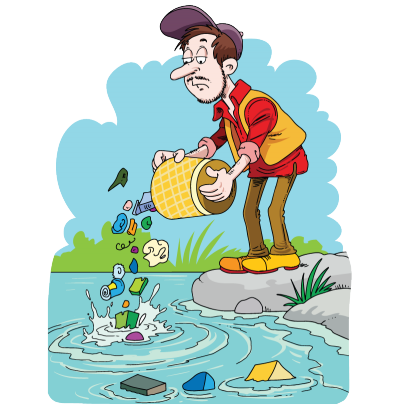 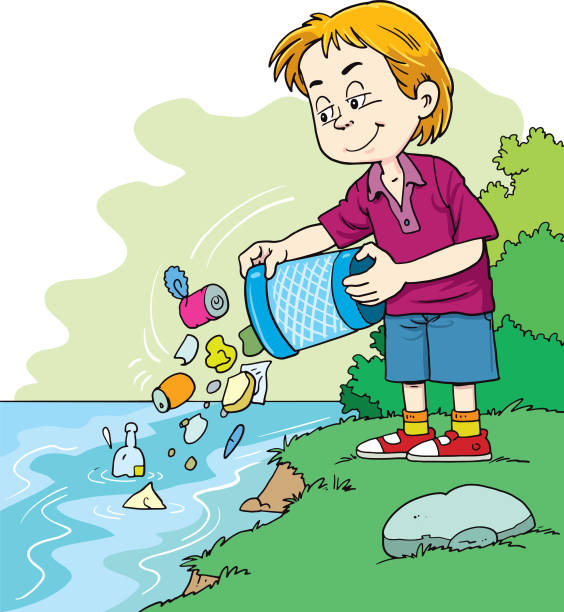 Môi trường biển, sông, hồ đang bị ô nhiễm do rác thải của con người. Hãy cứu các loài sinh vật dưới biển bằng cách dọn sạch rác qua việc trả lời đúng các câu hỏi.
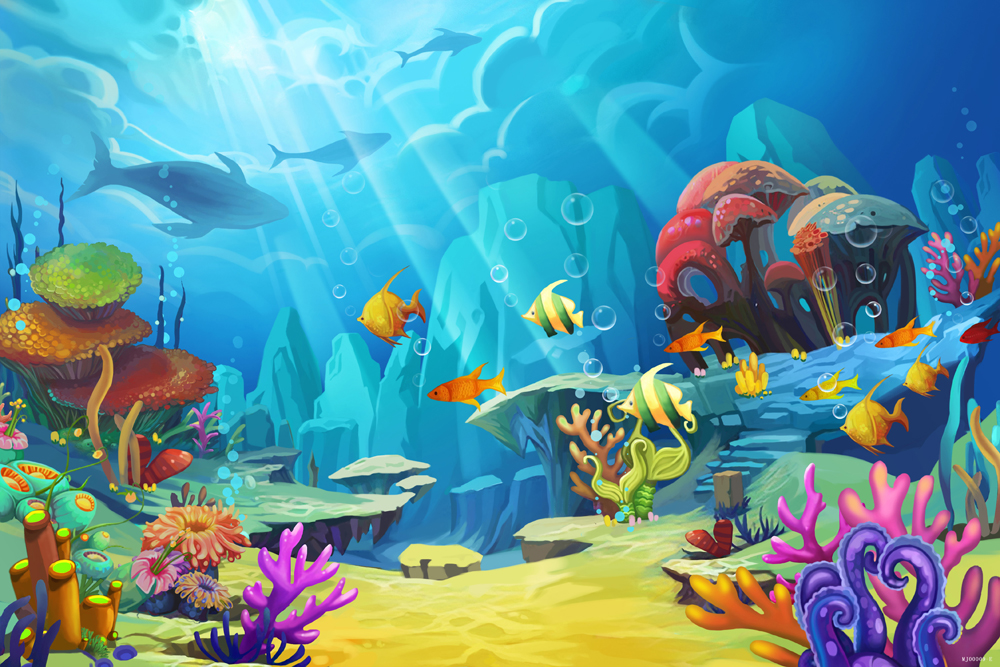 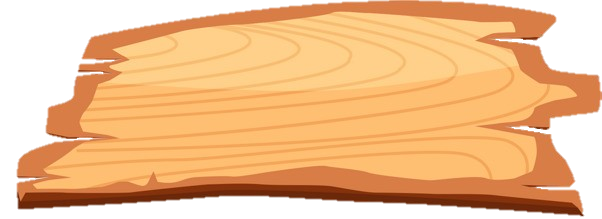 DỌN SẠCH
ĐẠI DƯƠNG
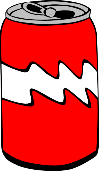 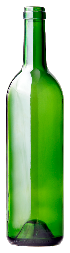 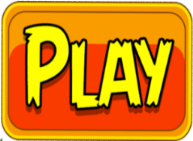 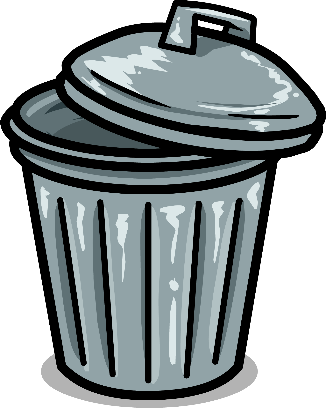 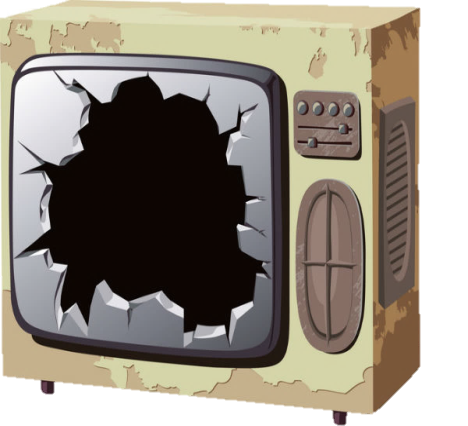 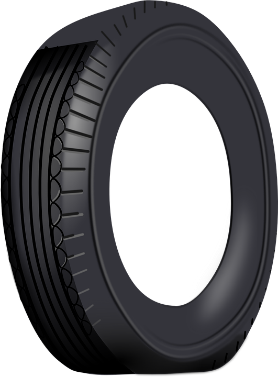 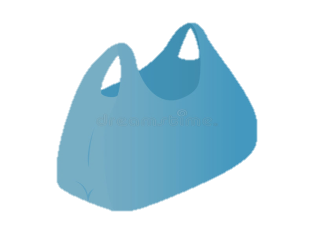 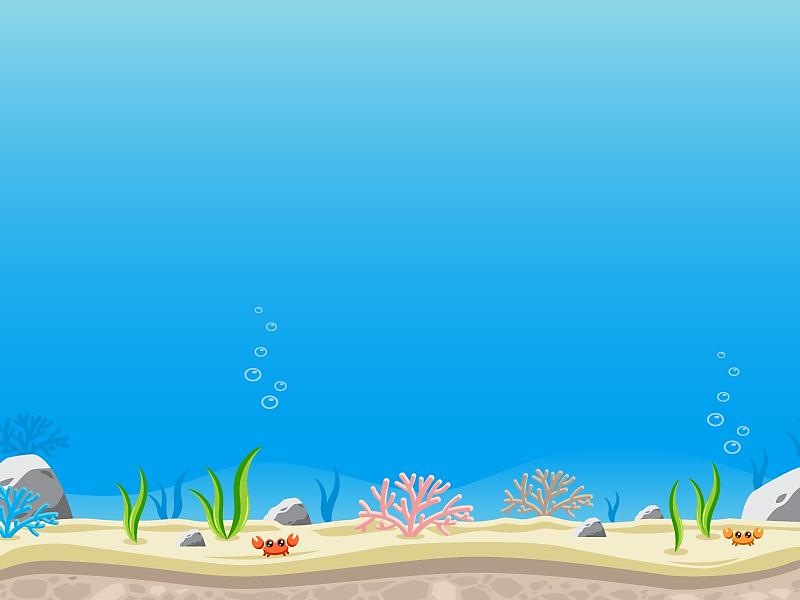 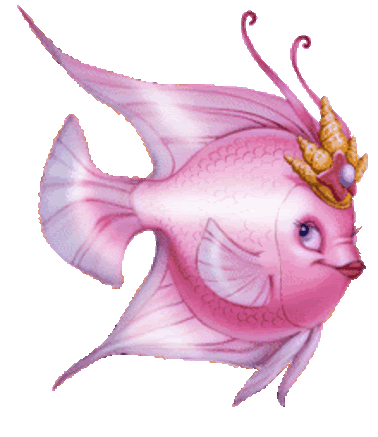 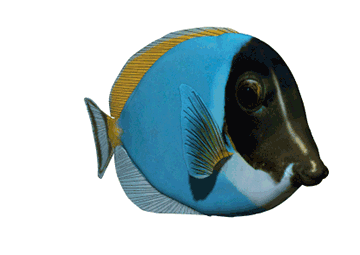 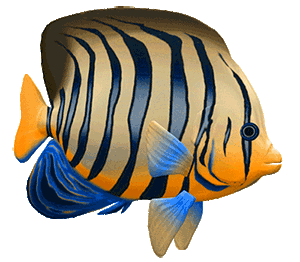 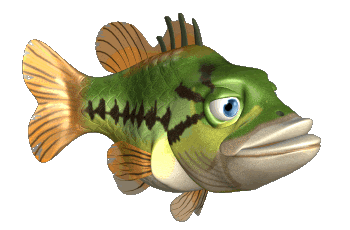 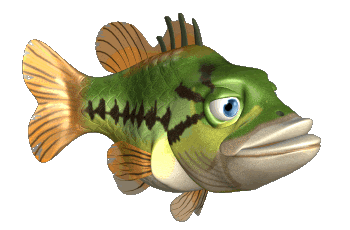 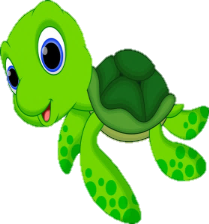 3
1
2
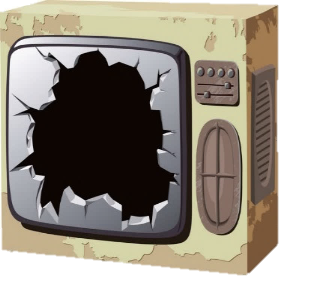 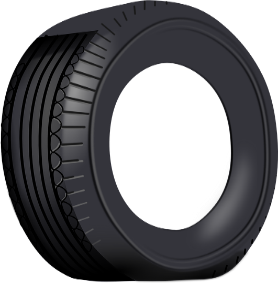 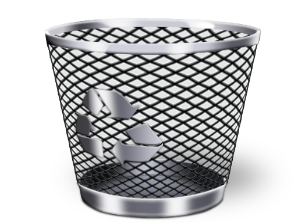 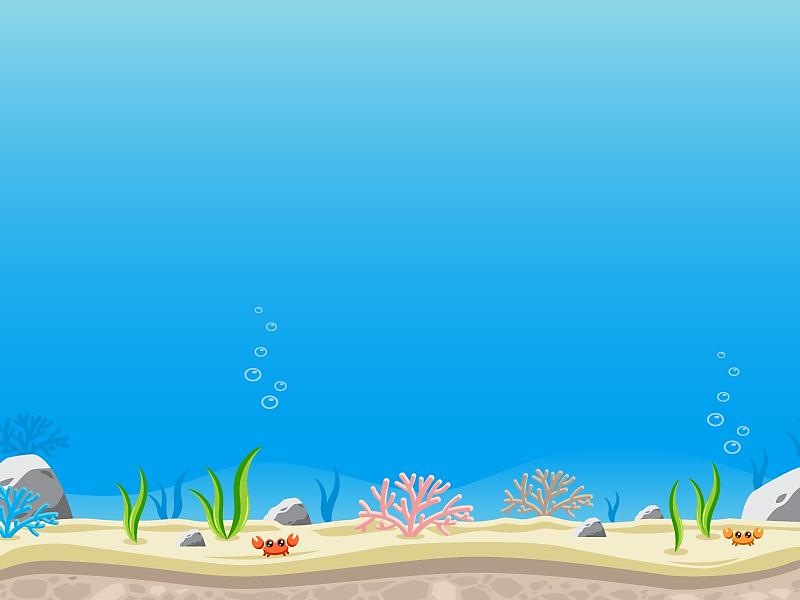 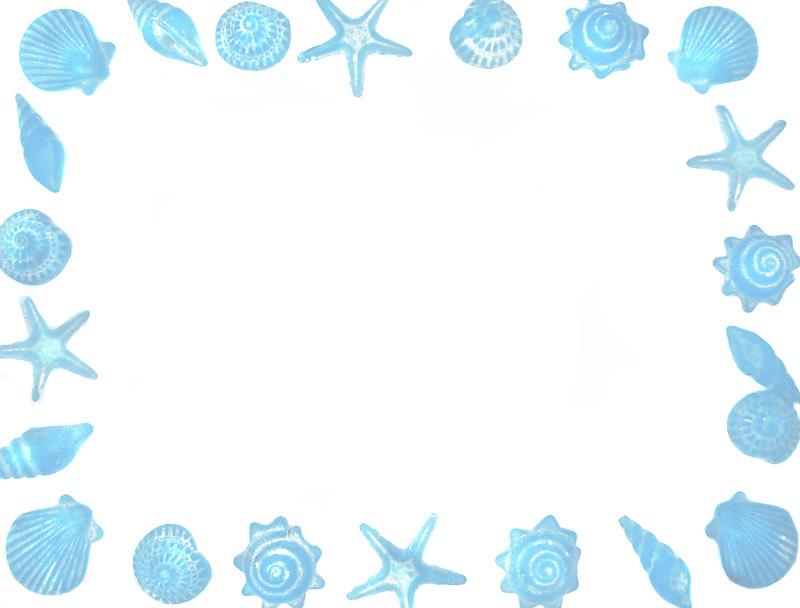 Đọc các tiếng sau:
luộm thuộm    buồm
sum họp          um tùm
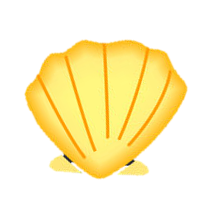 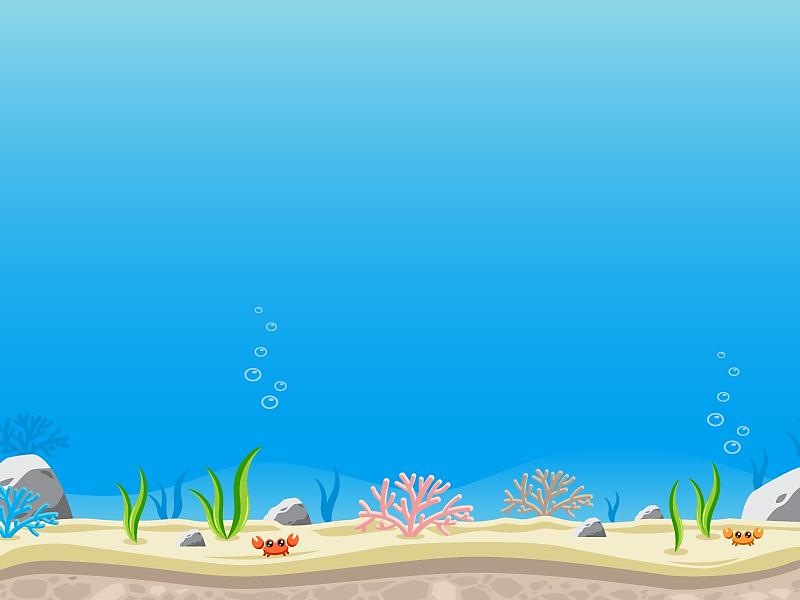 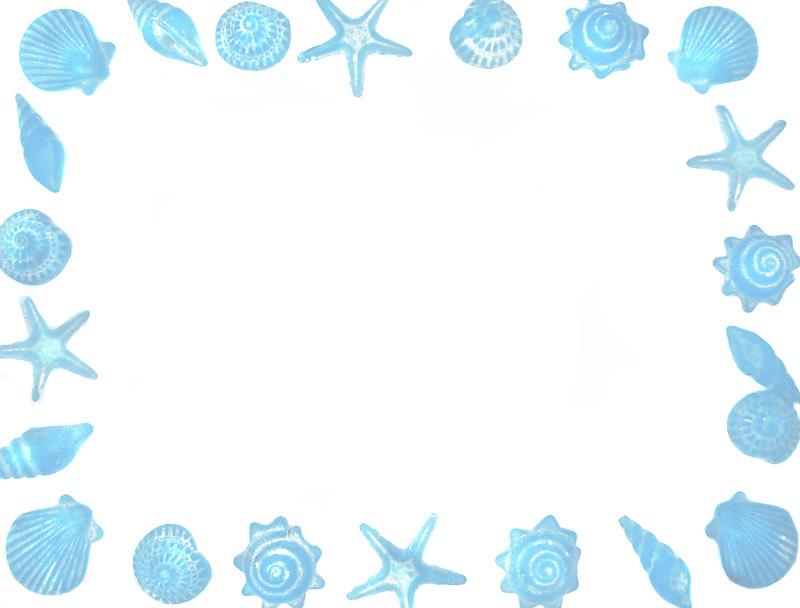 Tìm các tiếng có chứa vần um?
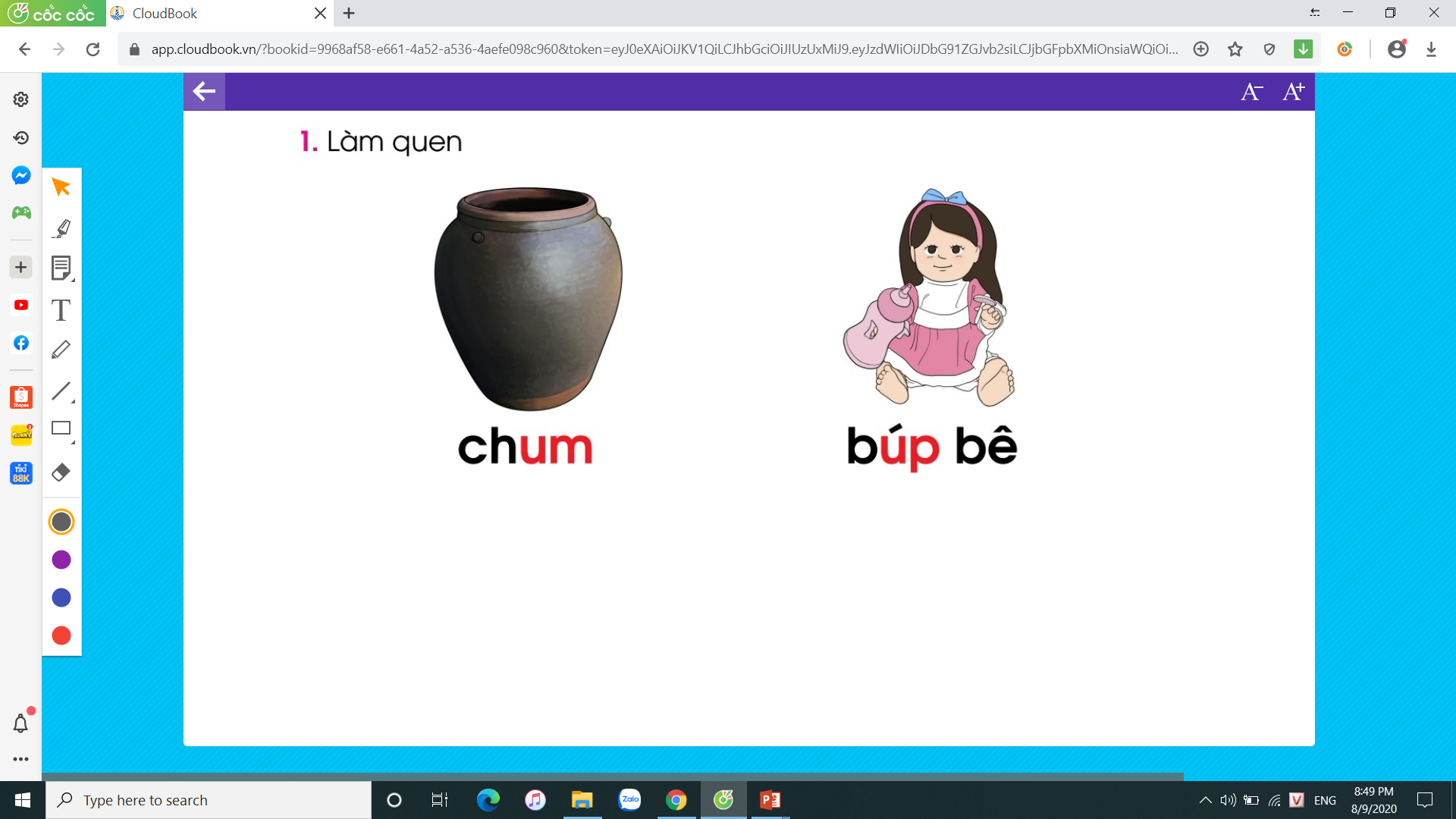 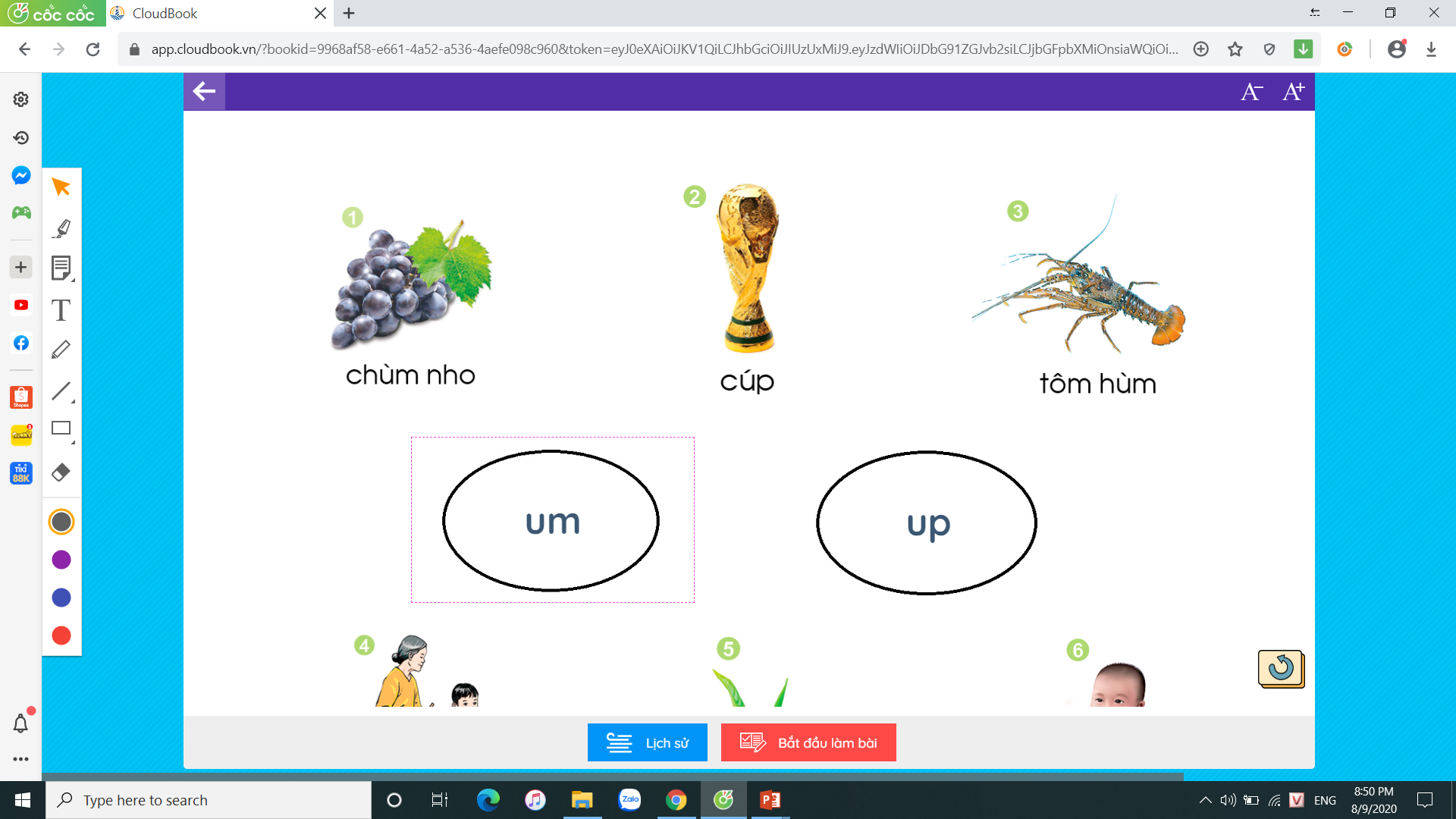 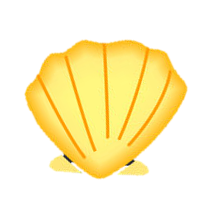 chùm nho
chum
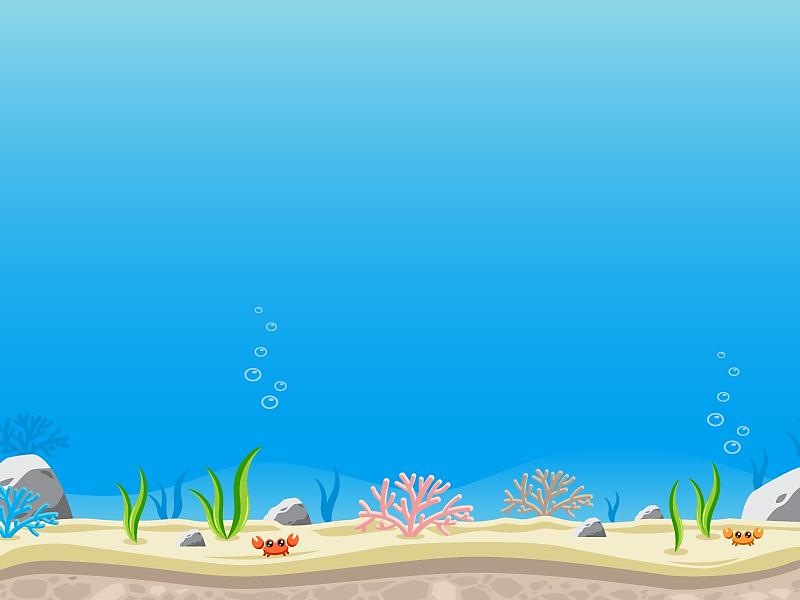 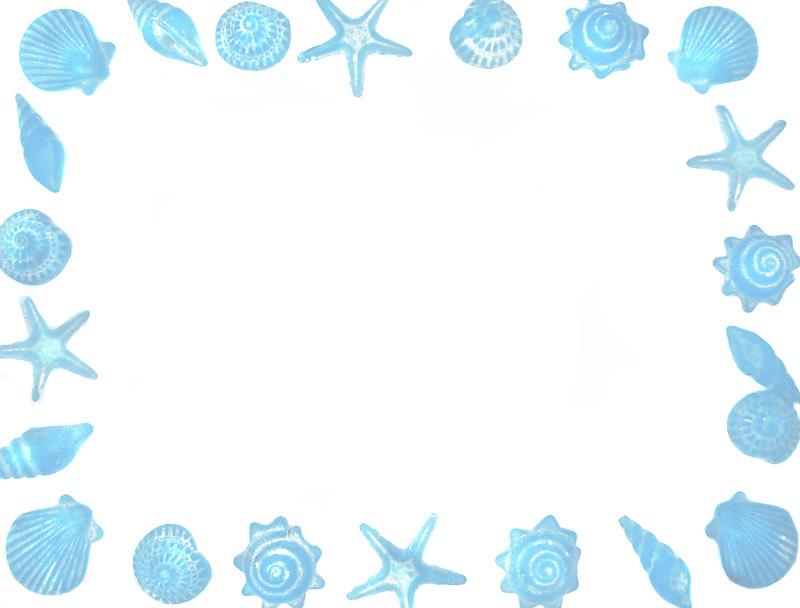 Tìm các tiếng có chứa vần uôm?
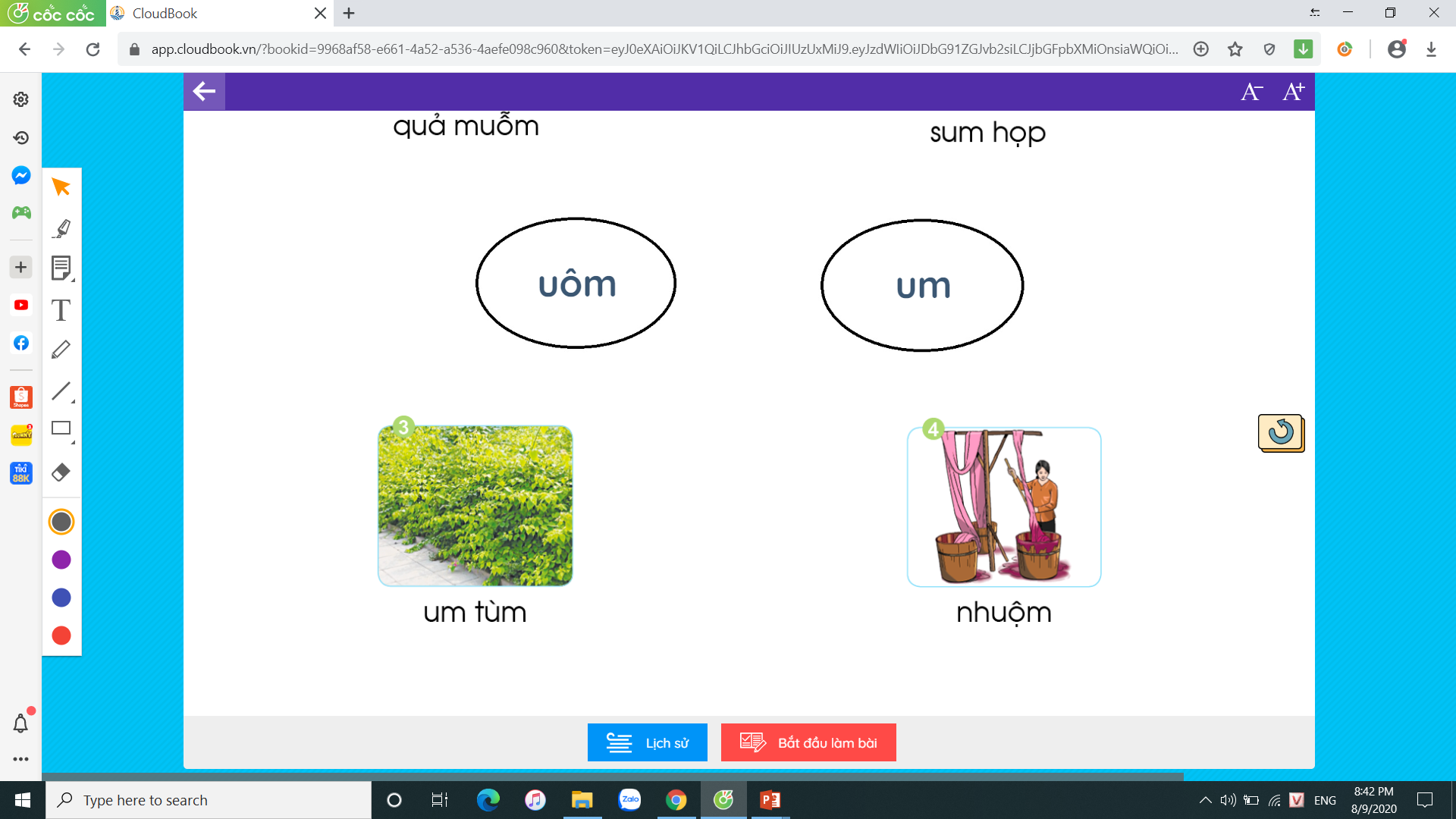 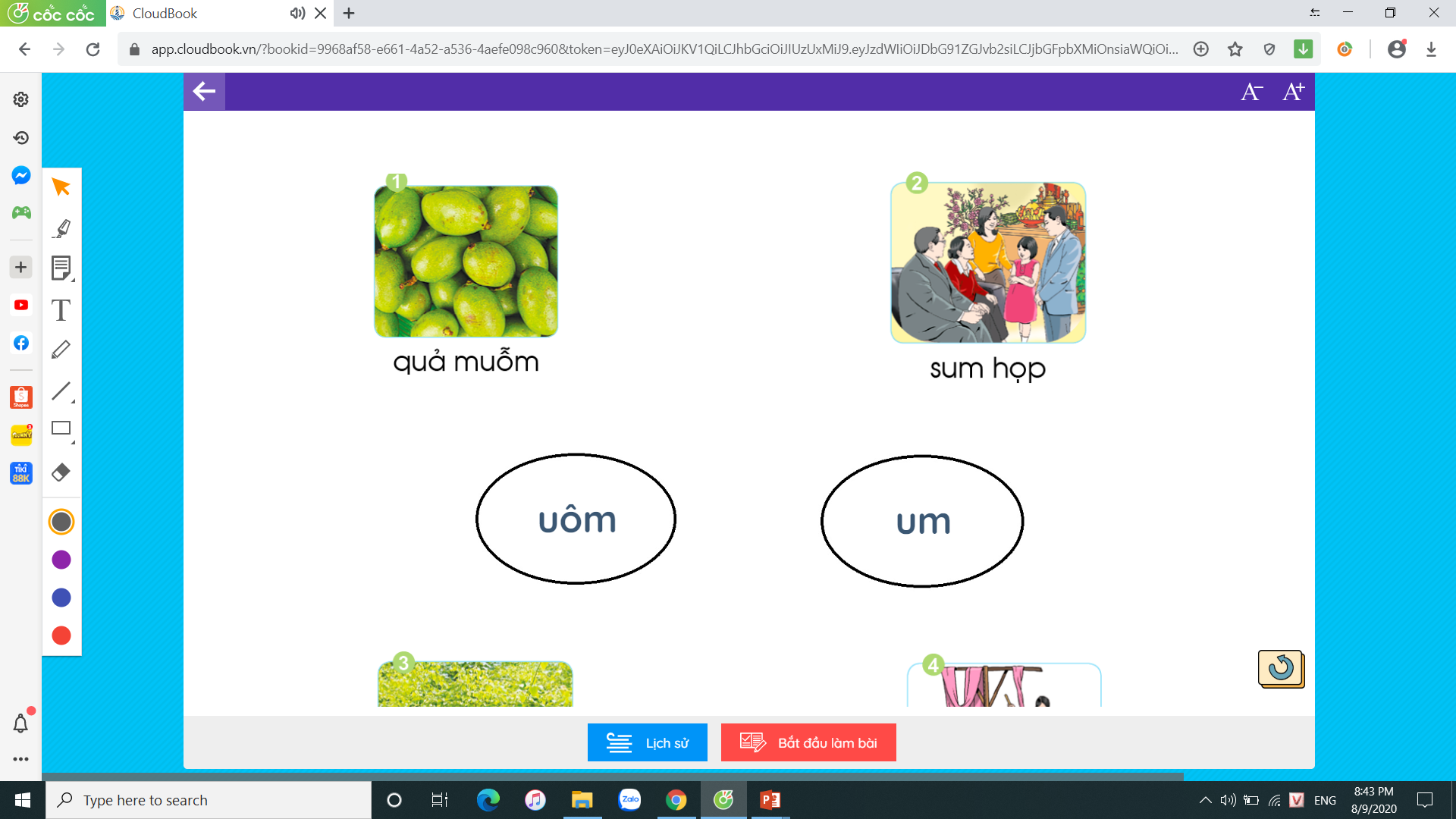 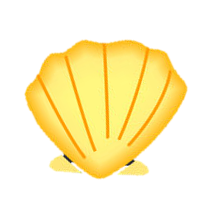 quả muỗm
nhuộm
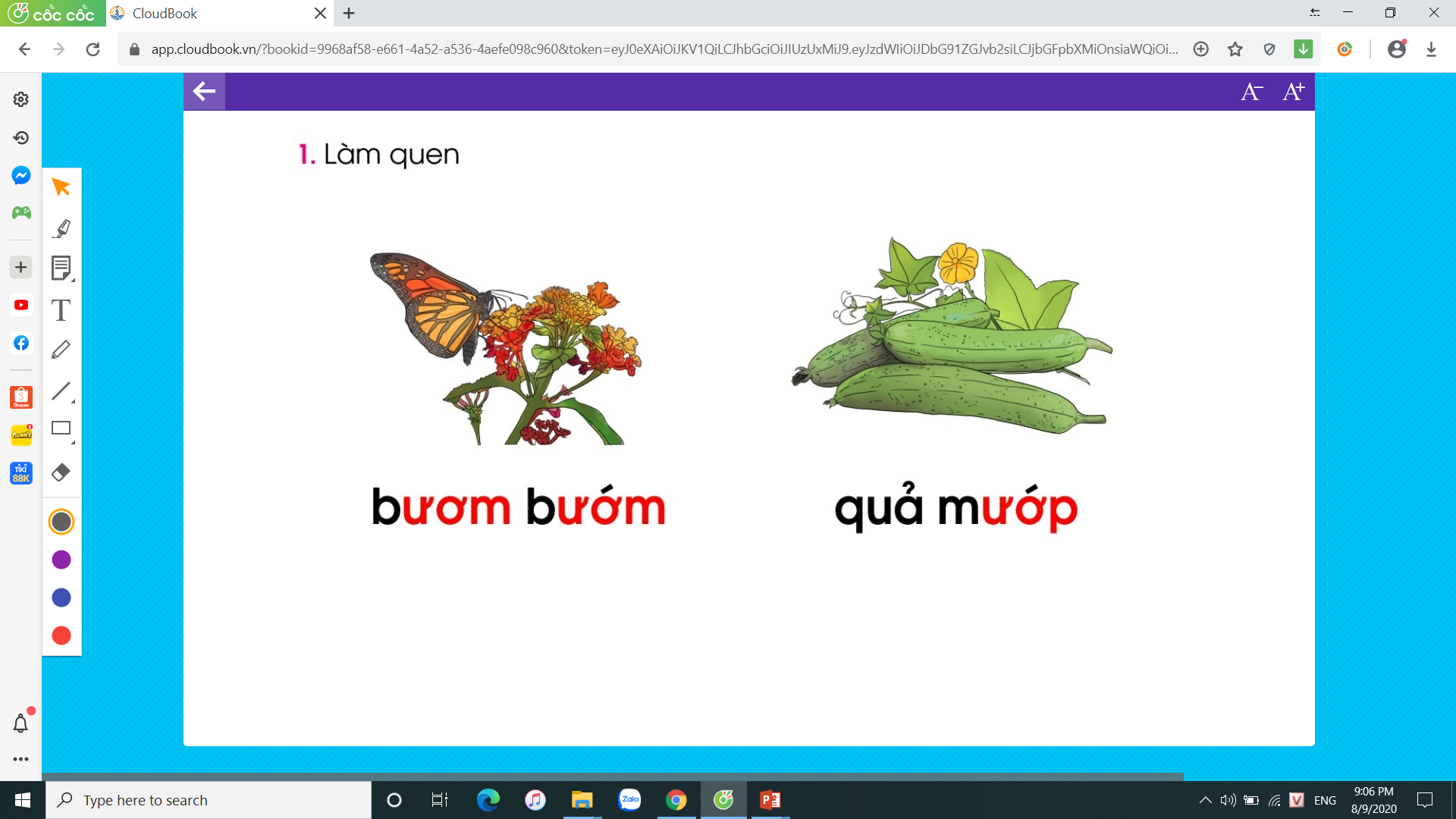 ươm
m
ươ
ươ - mờ - ươm
bươm bướm
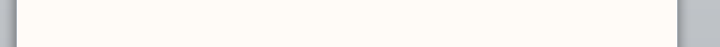 bướm
bướm
ướm
b
bờ - ươm - bươm - sắc - bướm
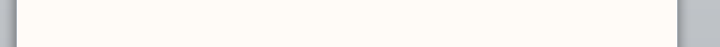 bướm
bướm
ướm
b
bờ - ươm - bươm - sắc - bướm
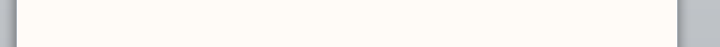 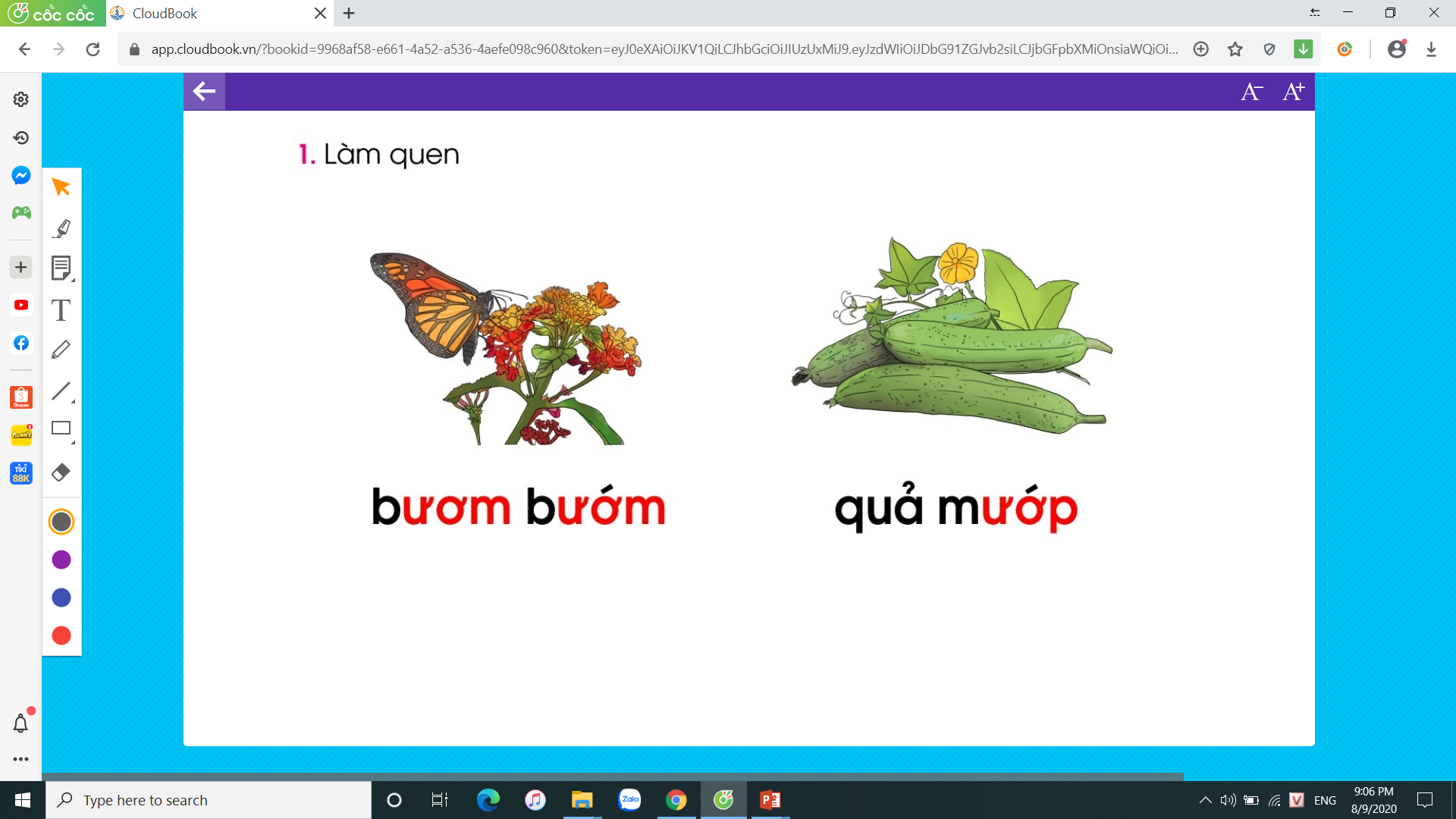 ươp
p
ươ
ươ - pờ - ươp
mướp
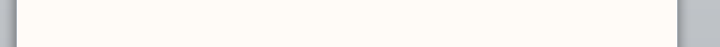 mướp
mướp
ướp
m
mờ - ươp - mươp - sắc - mướp
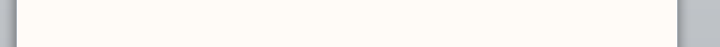 So sánh
ươp
ươm
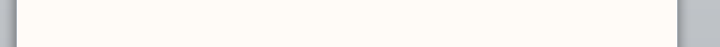 Bảng gài
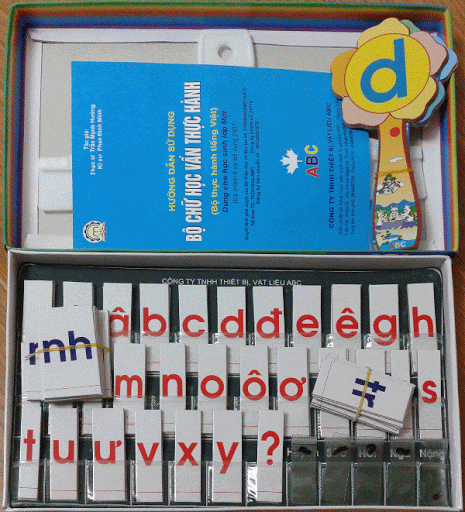 ươm
bướm
mướp
ươp
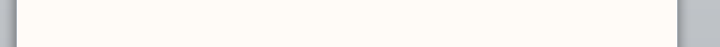 ươm
ươp
quả mướp
bươm bướm
Giúp thỏ đem cà rốt về hai kho cho đúng
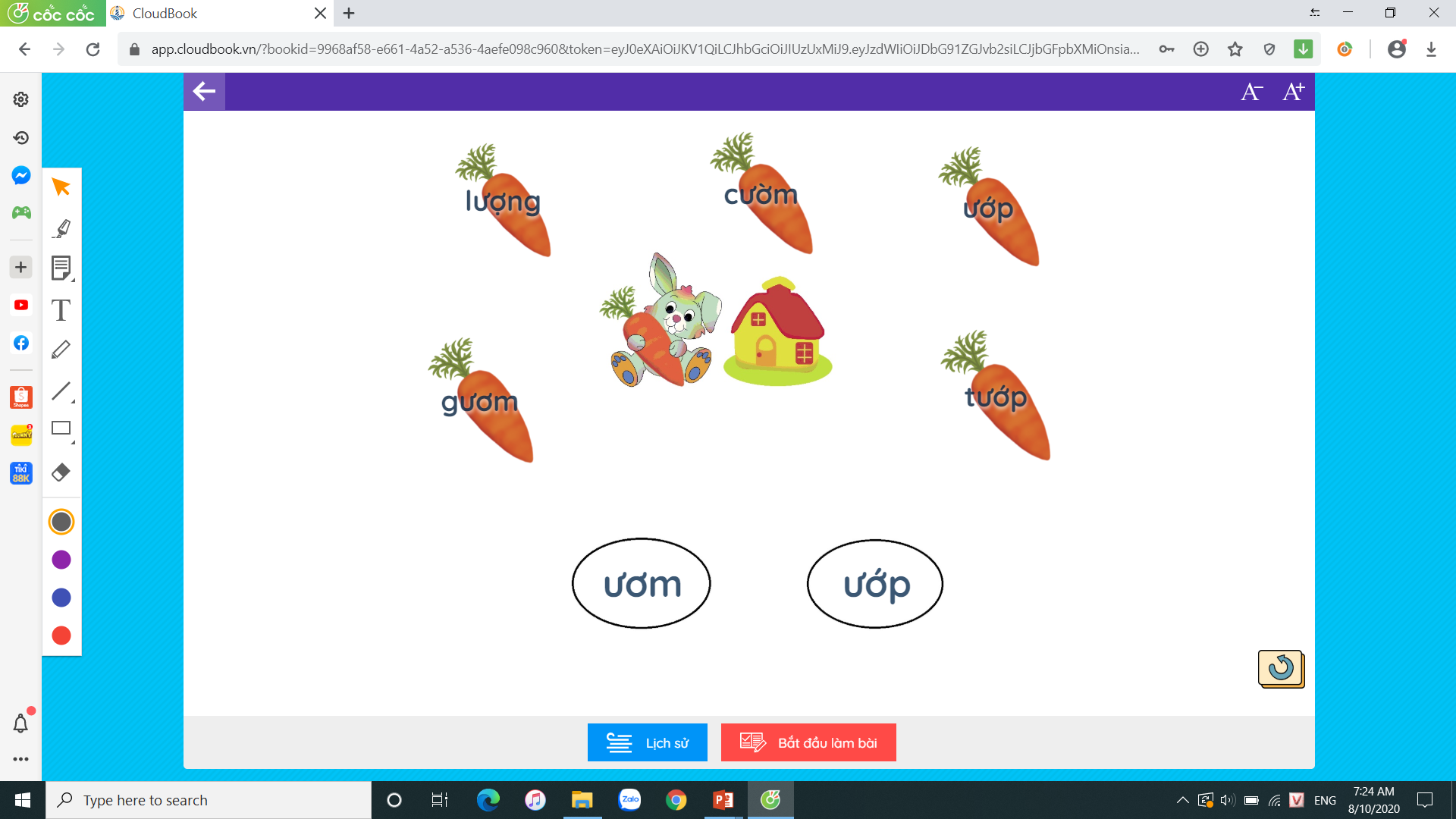 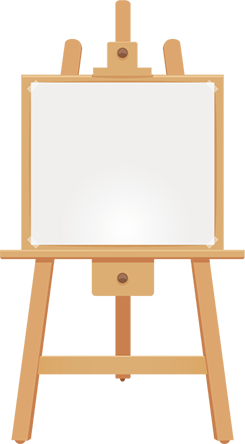 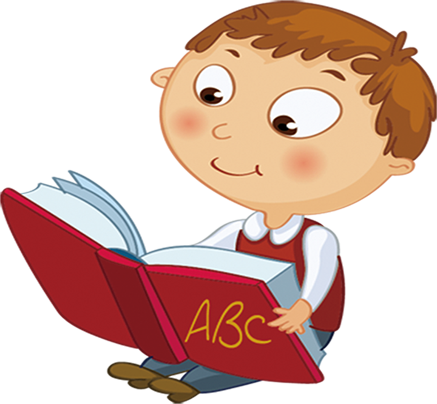 Tập đọc
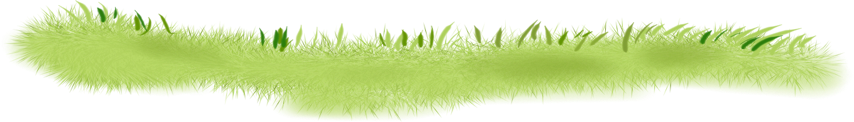 Ủ ấm cho bà
      Gió mùa về. Mẹ mua cho bà tấm nệm ấm, vì tấm nệm cũ có chỗ đã tướp ra.
Đêm đó, Mi nằm ôm bà ngủ. Bà thì thầm: “Bé Mi của bà ấm quá! Ấm như bếp lửa đỏ đượm”
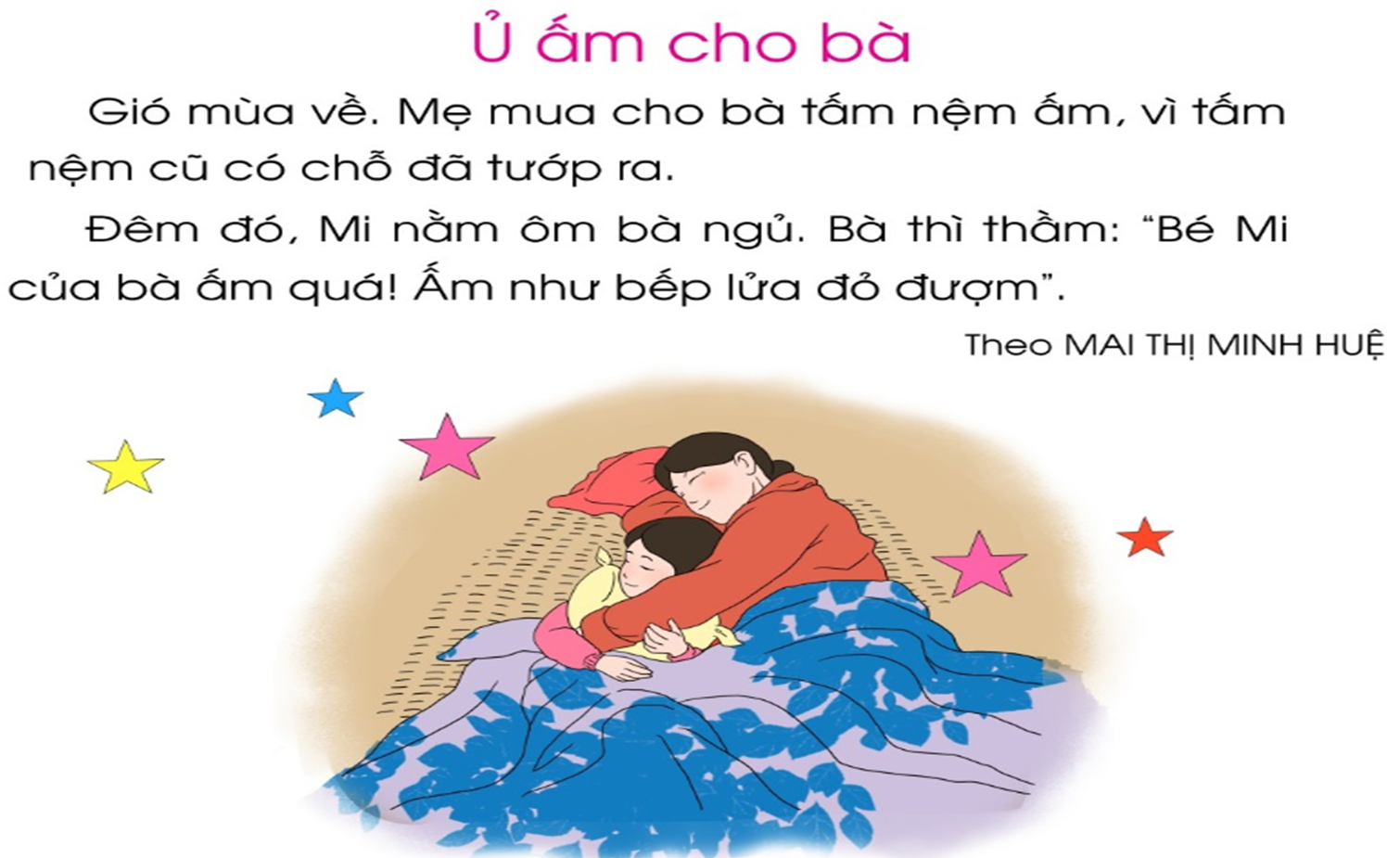 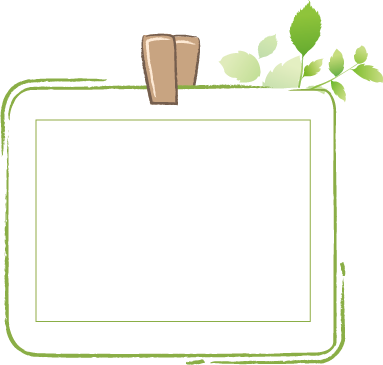 Luyện đọc từ khó
gió mùa
tấm nệm
tướp
thì thầm
đỏ đượm
bếp lửa
Ủ ấm cho bà
    Gió mùa về. Mẹ mua cho bà tấm nệm ấm, vì tấm nệm cũ có chỗ đã tướp ra.
    Đêm đó, Mi nằm ôm bà ngủ. Bà thì thầm: “Bé Mi của bà ấm quá! Ấm như bếp lửa đỏ đượm.
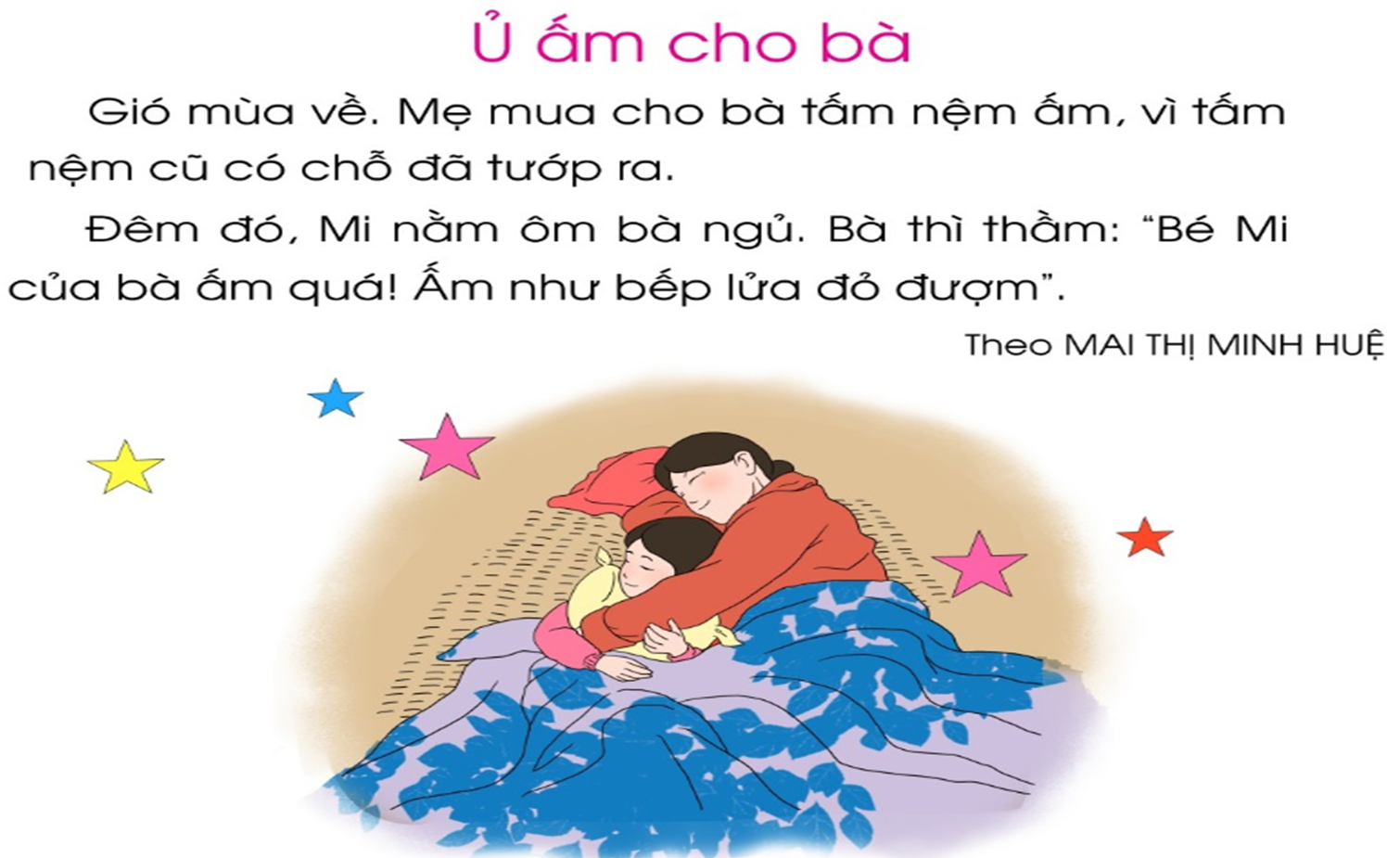 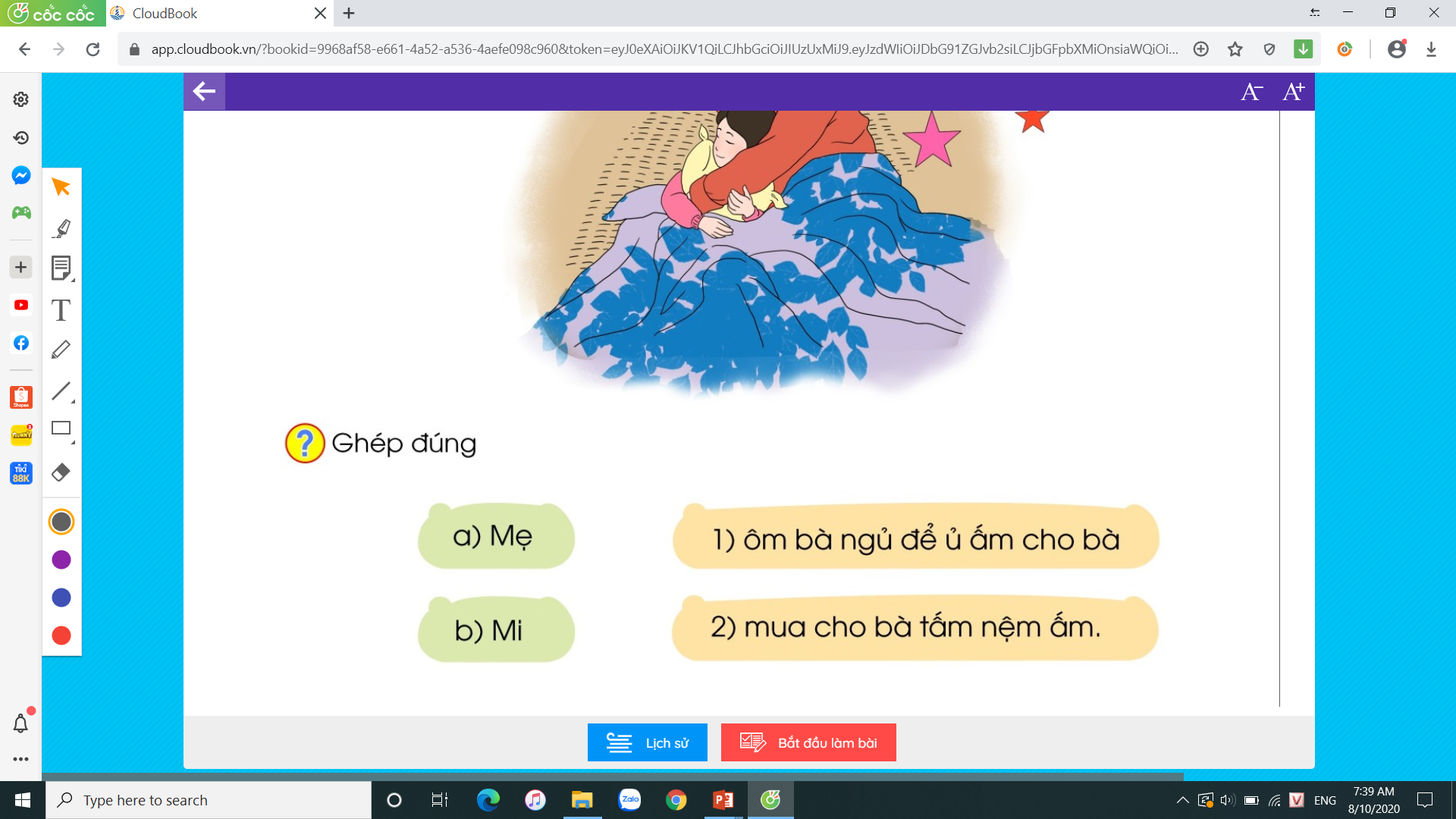 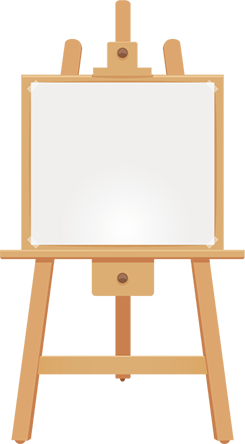 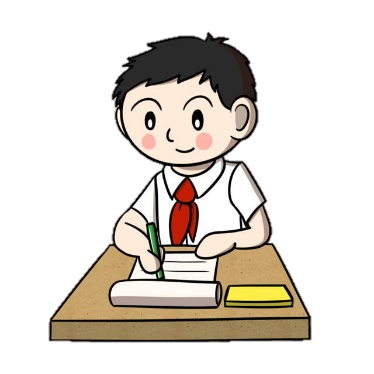 Tập viết
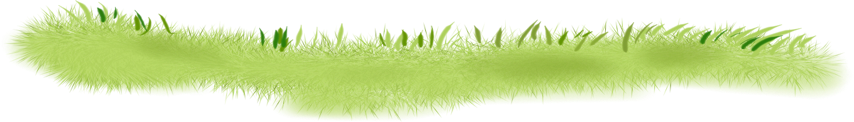 Tập viết
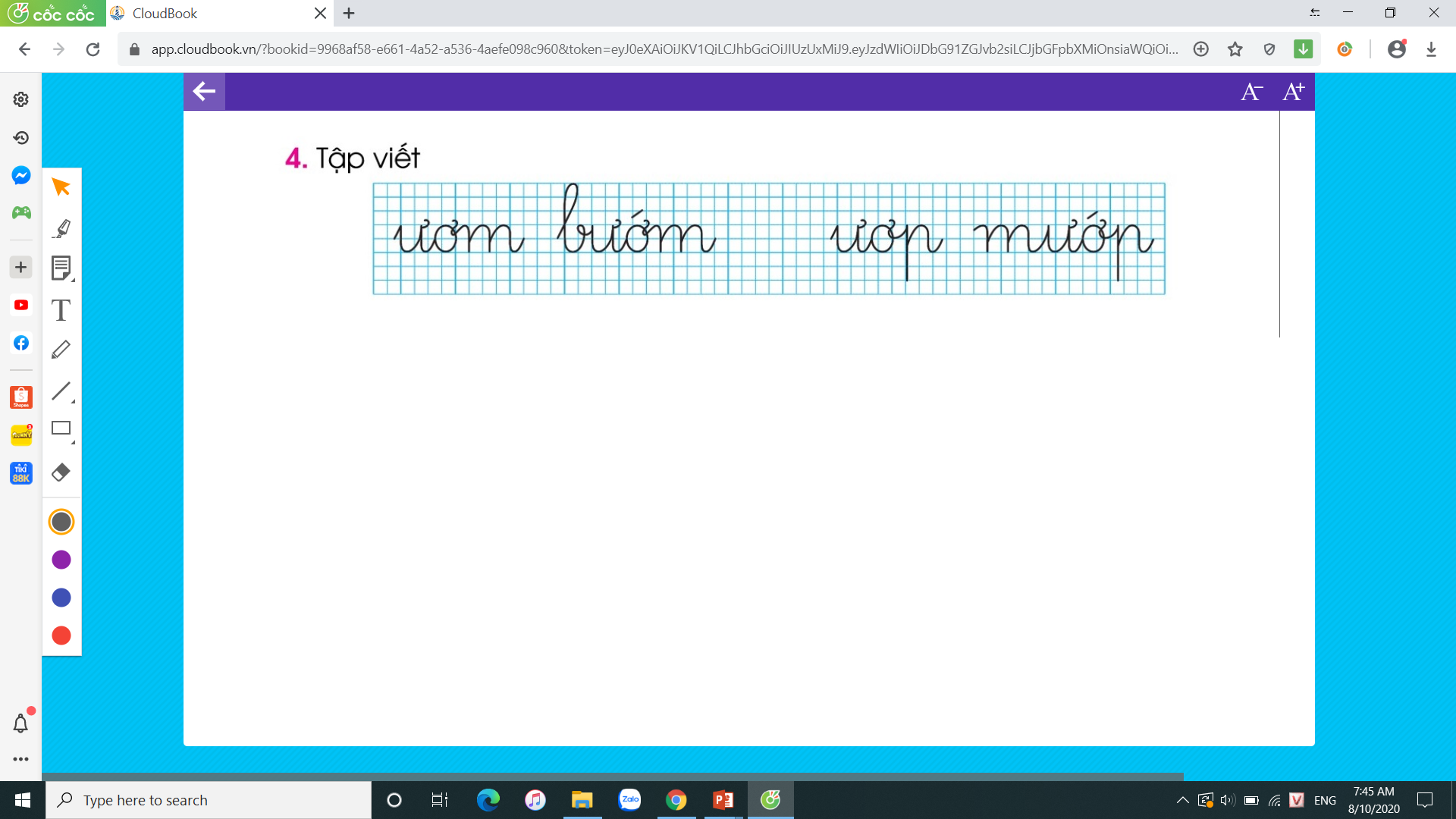 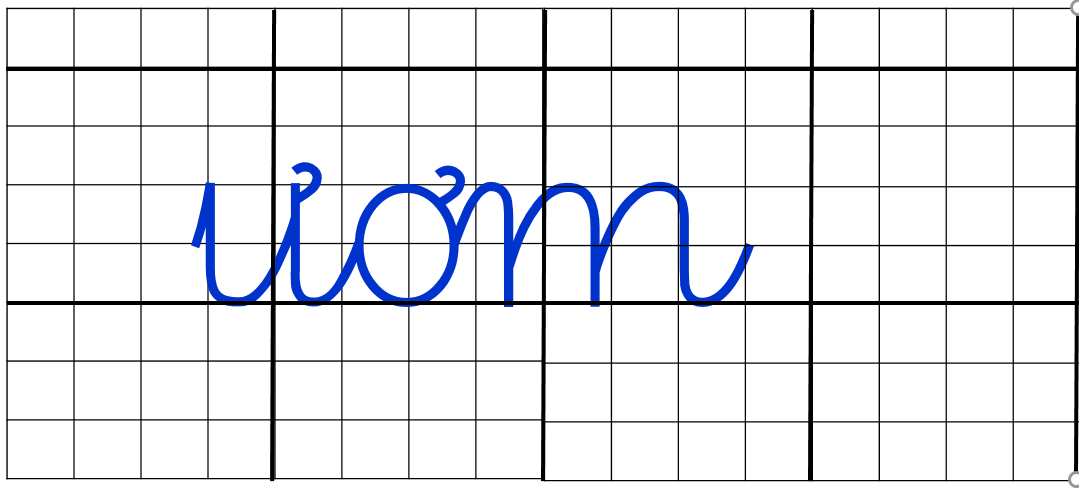 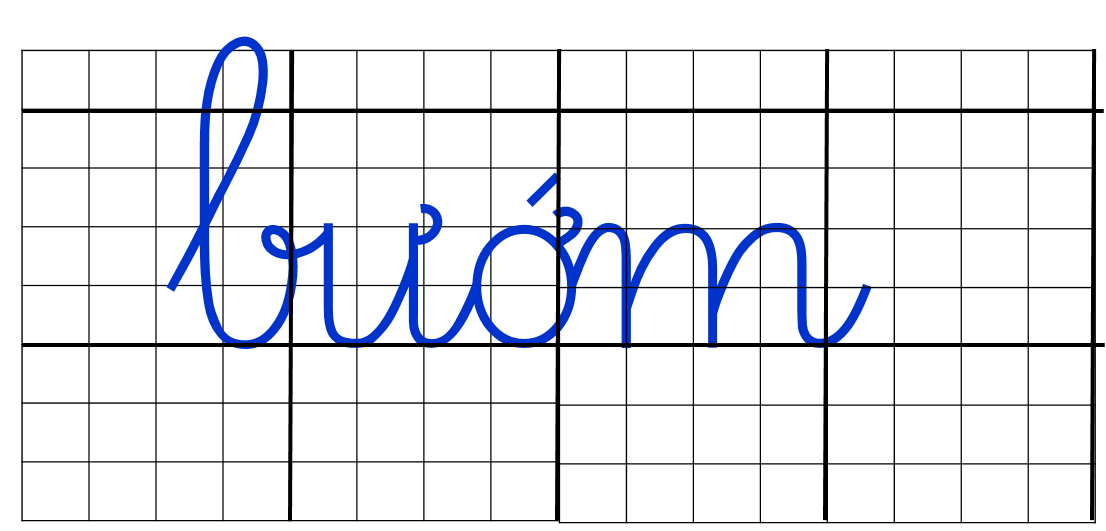 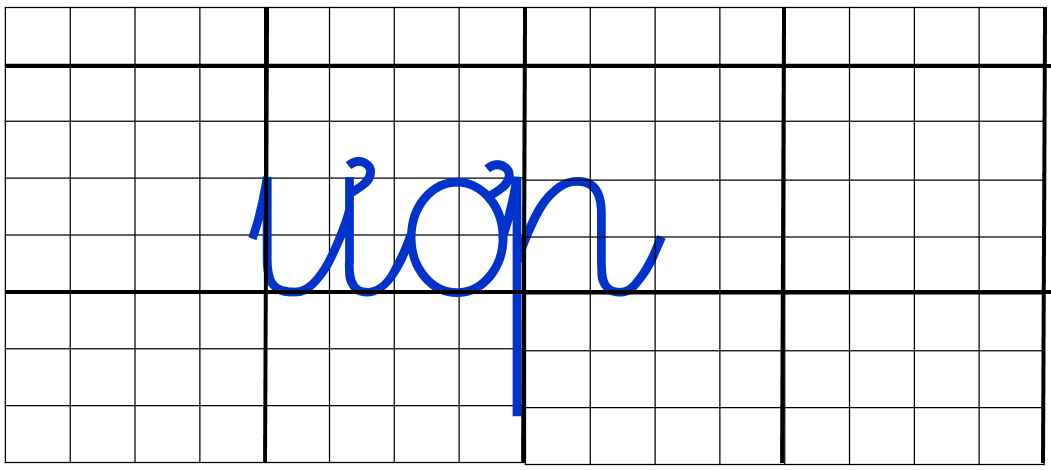 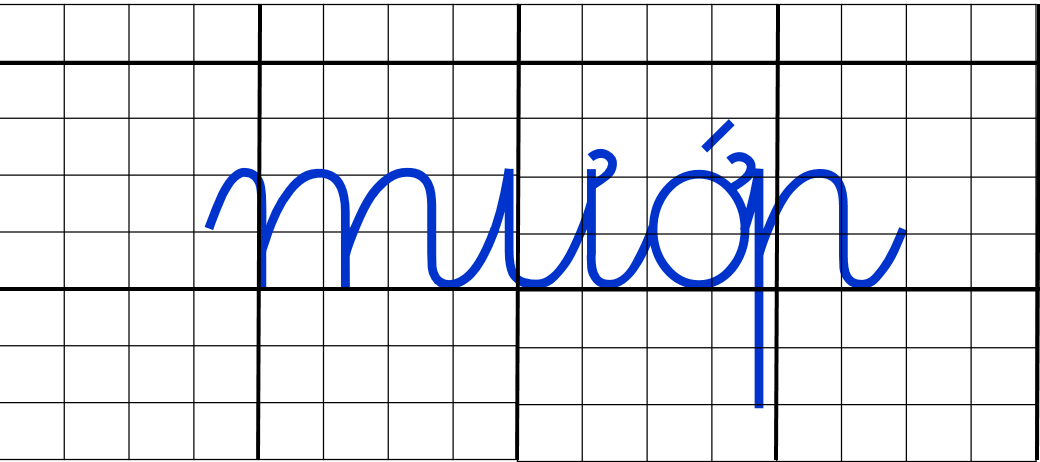 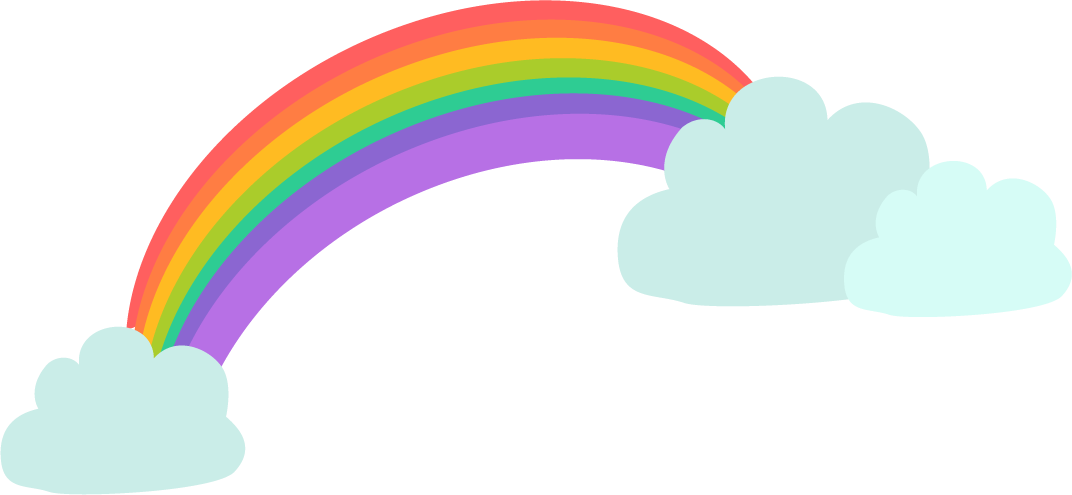 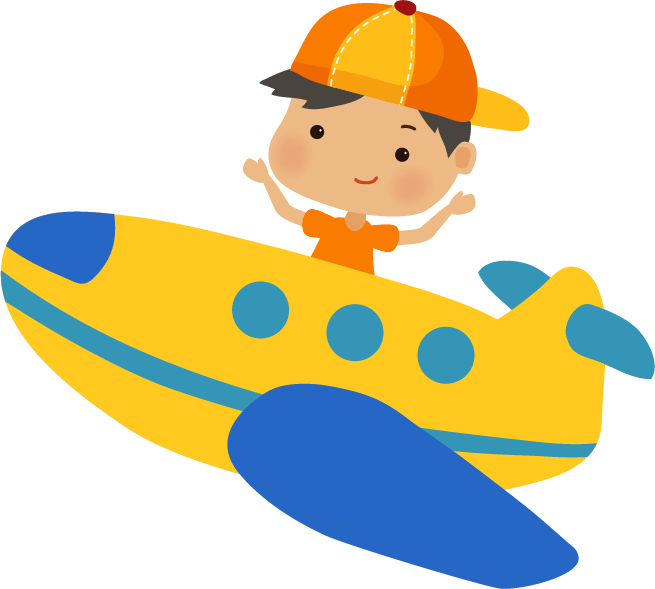 Chào các con!
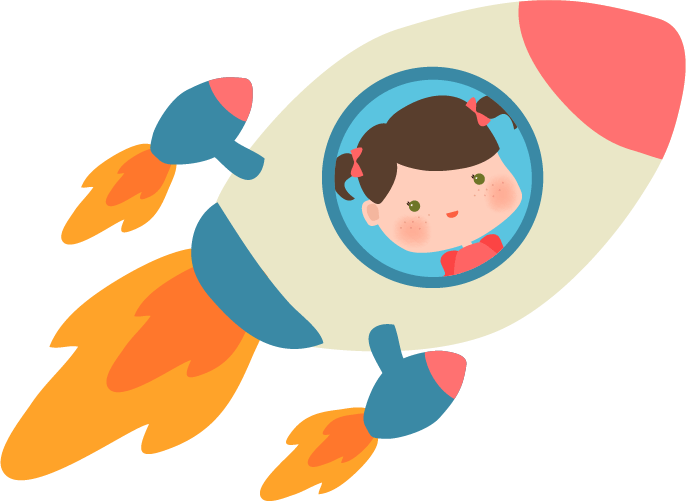 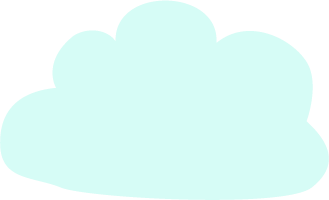 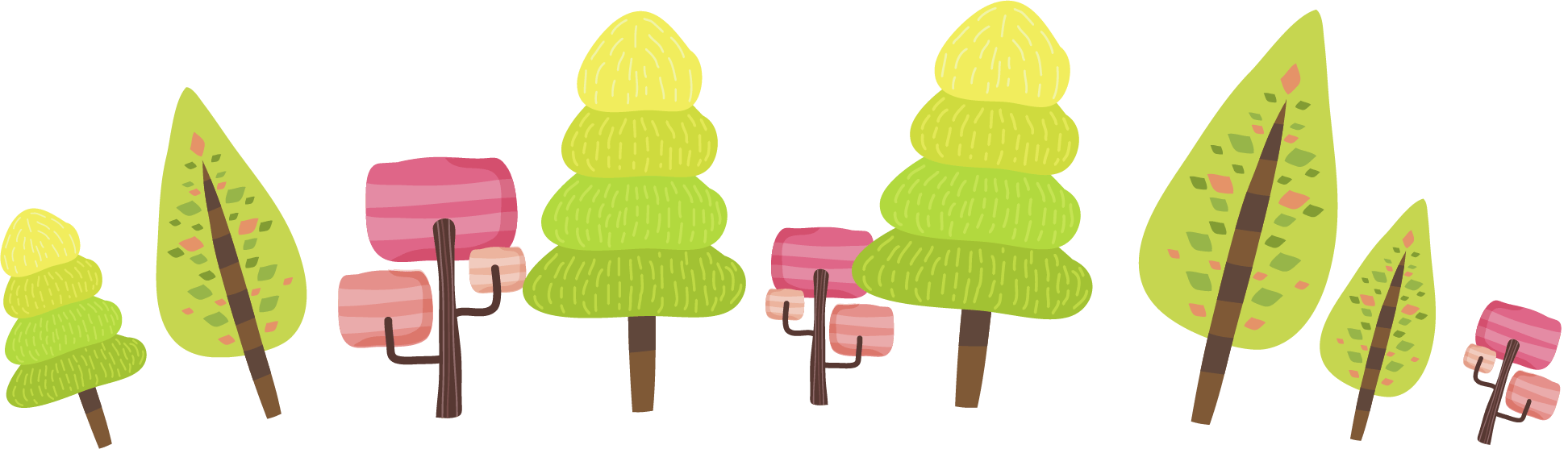 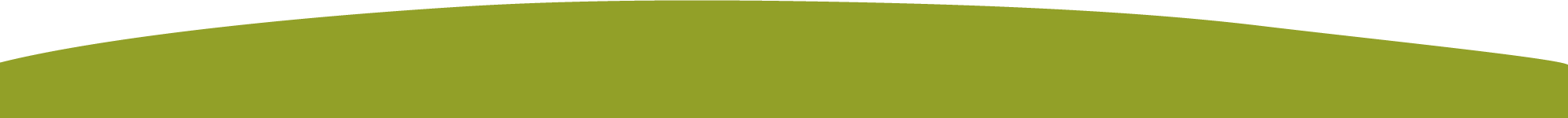